DNA奇妙系列與PetHealth系列分享
DNA Miracles and PetHealth
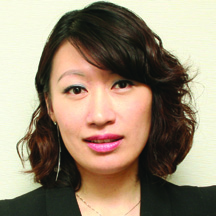 Emmy Yeung
產品拓展經理
Product Manager
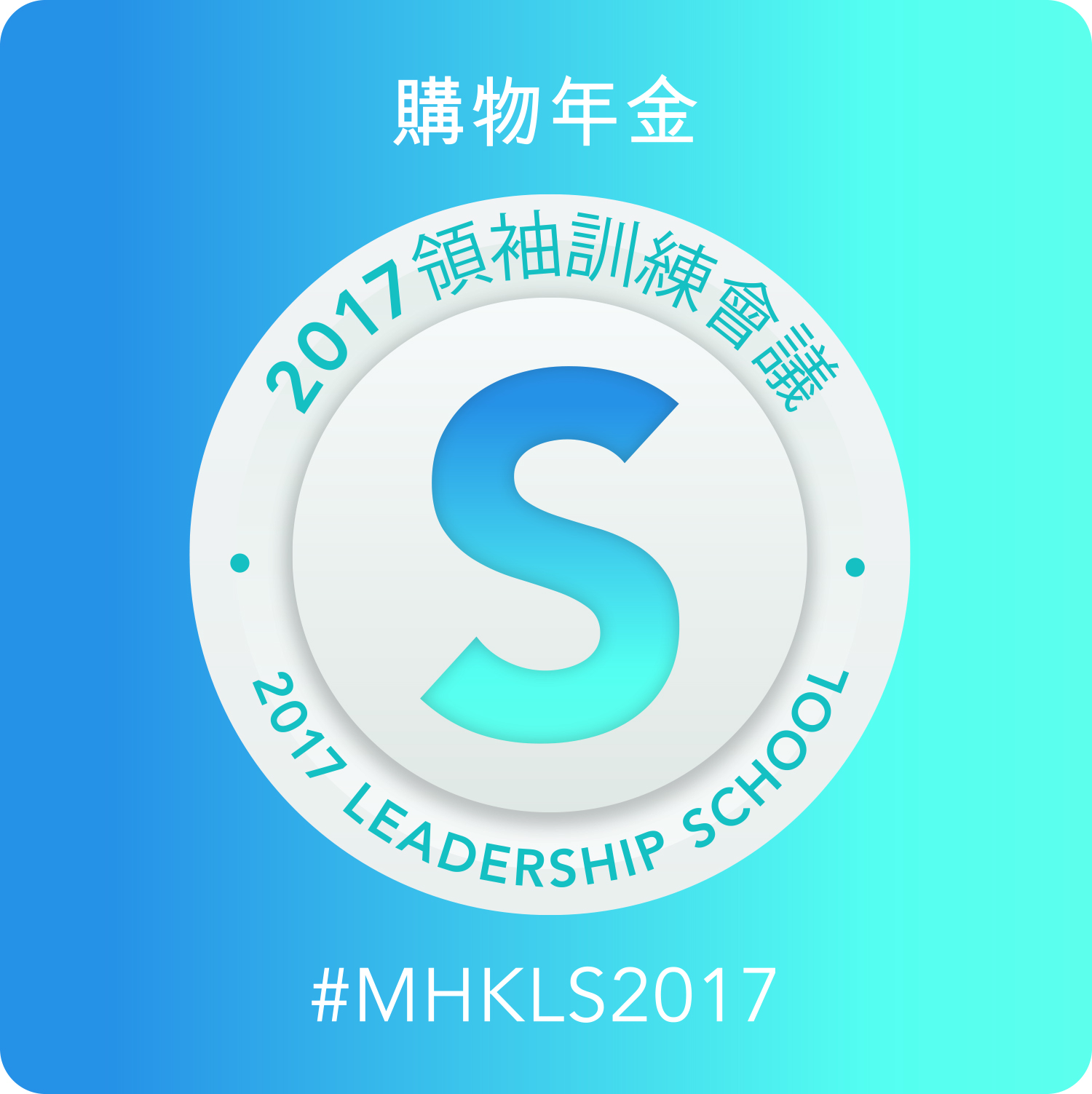 本簡報中提到的收入等級純屬舉例說明，無意代表美安香港超連鎖™店主的一般收入，也無意表示任何超連鎖™店主皆可賺取同等收入。美安香港超連鎖™店主的成功與否，取決於其在發展事業時的努力、才能與投入程度。
The income levels mentioned in the following presentation are for illustration purposes only. They are not intended to represent the income of a typical Market Hong Kong UnFranchise ™Owner, nor are they intended to represent that any given Independent UnFranchise ™ Owner will earn income in that amount. The success of any Market Hong Kong Independent UnFranchise ™ Owner will depend upon the amount of hard work, talent, and dedication which he or she devotes to building his or her Market Hong Kong Business.
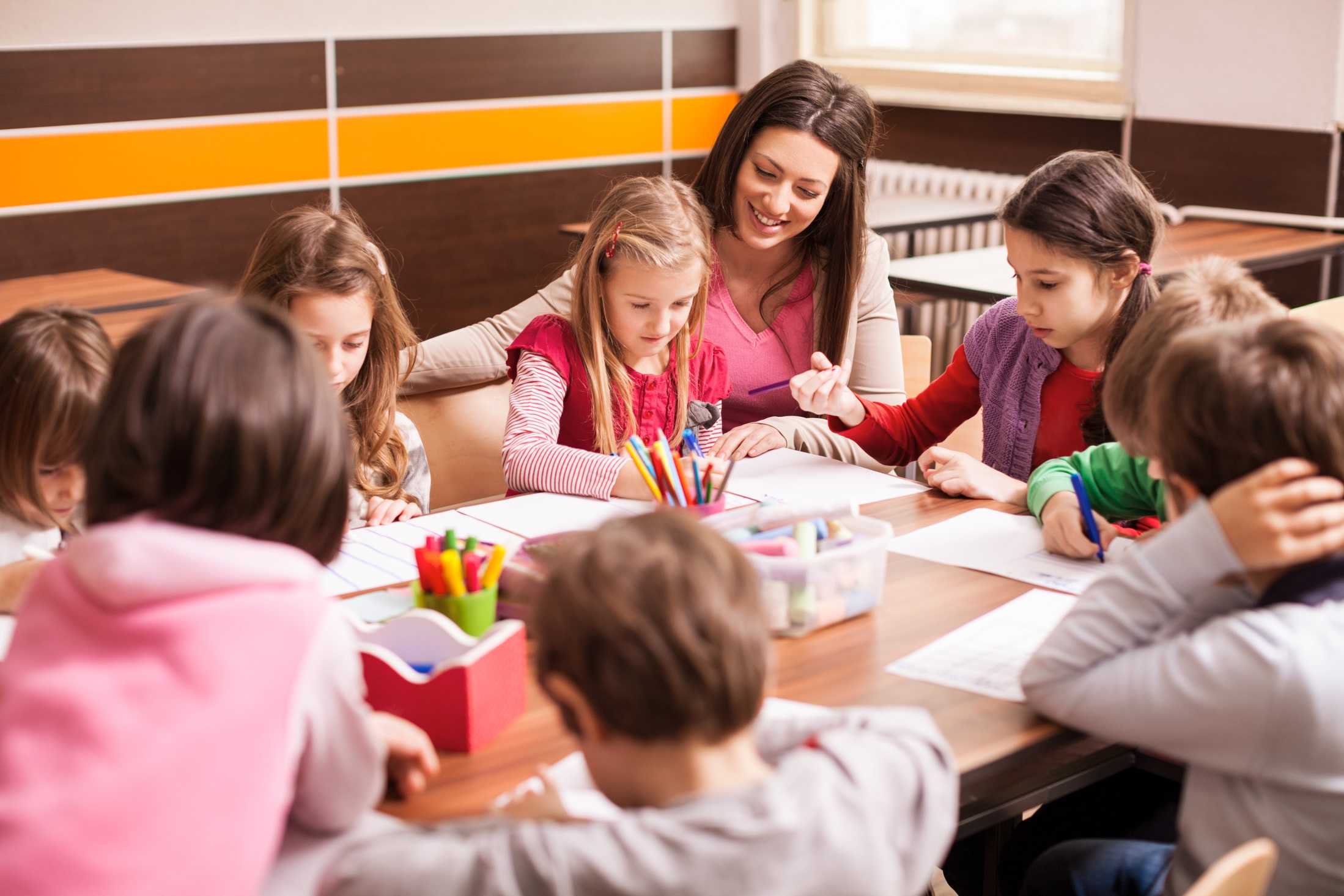 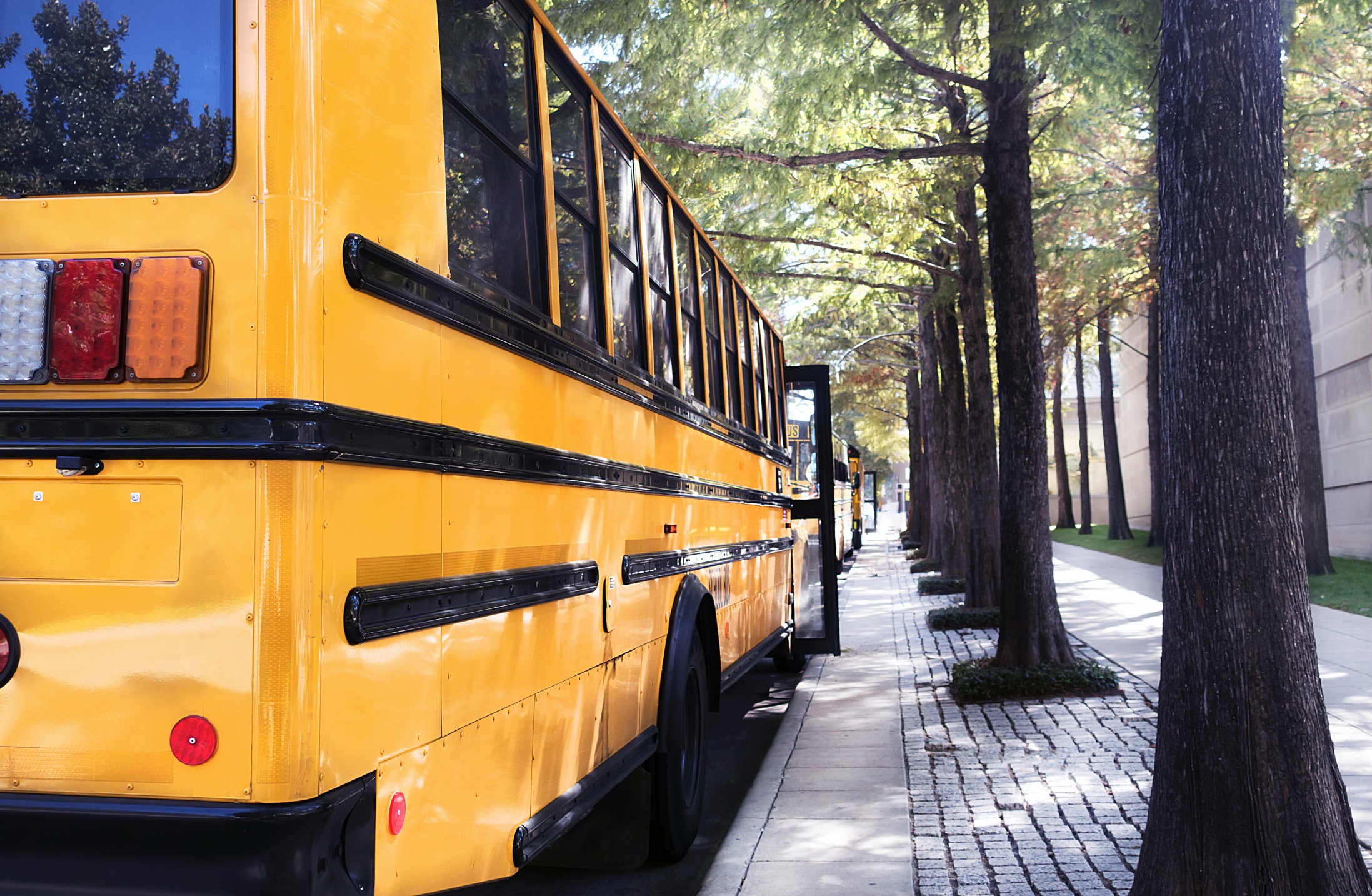 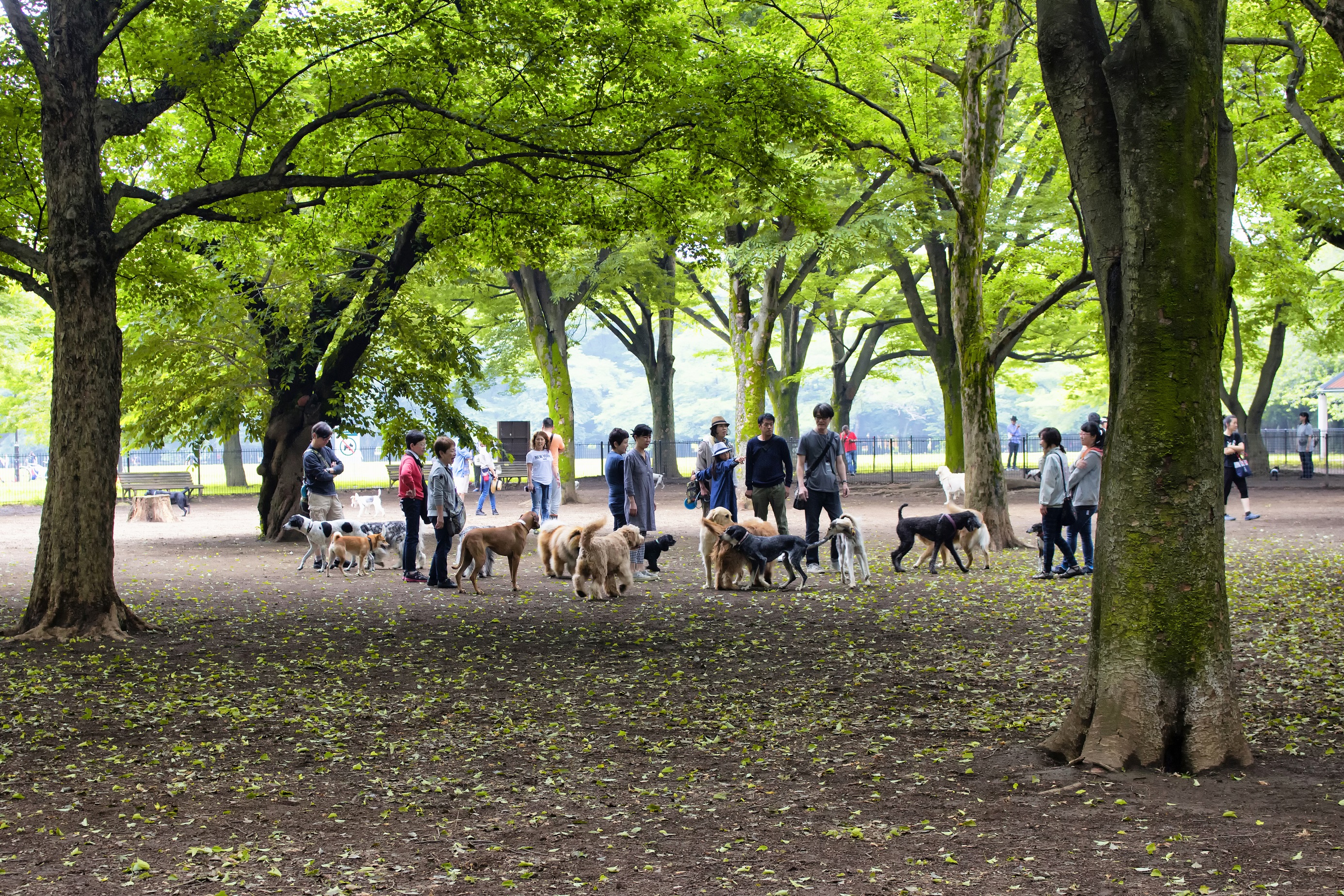 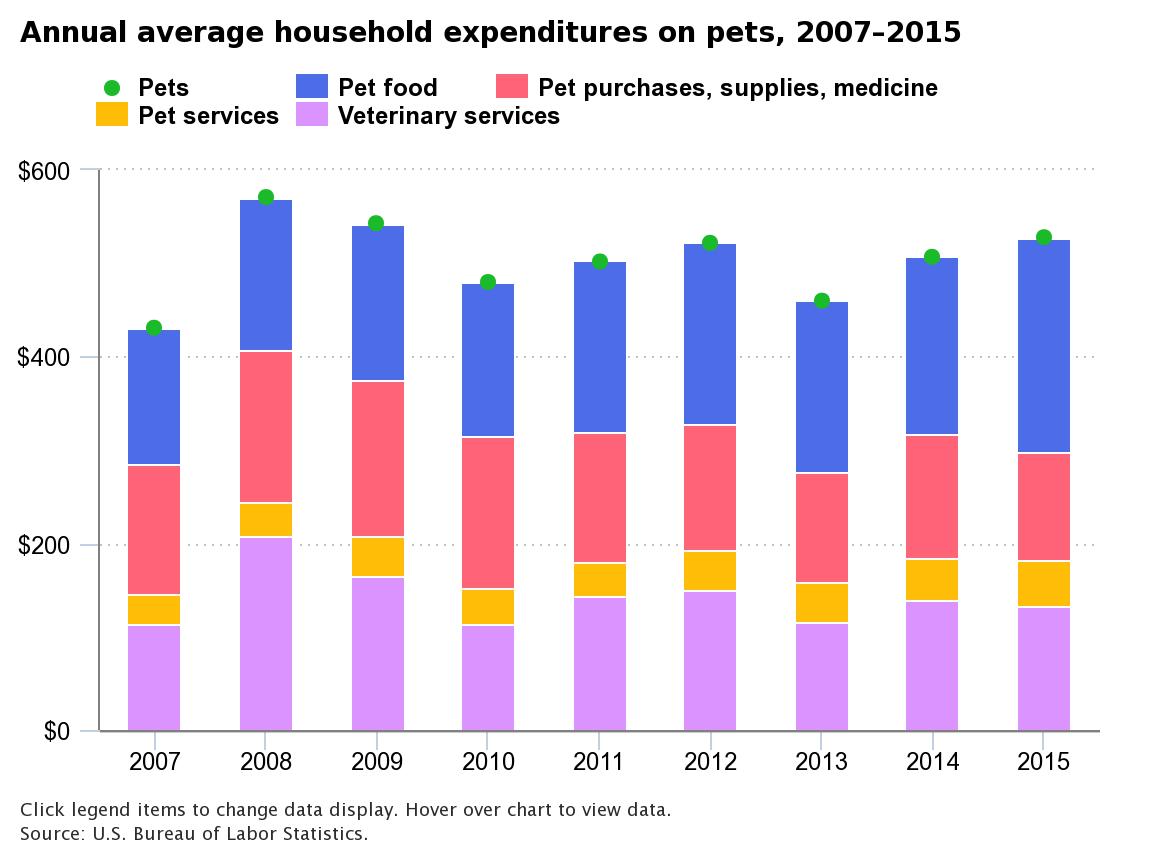 Households spent an average of USD528 (HK$4120) on pets.
[Speaker Notes: https://www.bls.gov/opub/ted/2017/households-spent-an-average-of-528-dollars-on-pets-in-2015.htm]
Top 5 Health Issues Faced by Pets Today – WebMD1
Pets are becoming medically underserved.
Obesity in pets, like in humans, is skyrocketing.
Research has shown pet owners are not likely to recognize obesity in their pets2
Diabetes is increasing in both cats and dogs.
32% increase in dogs; 16% increase in cats
Cancer: a major illness in both cats and dogs
1 in 4 dogs dies from cancer3
Dental disease is on the rise.
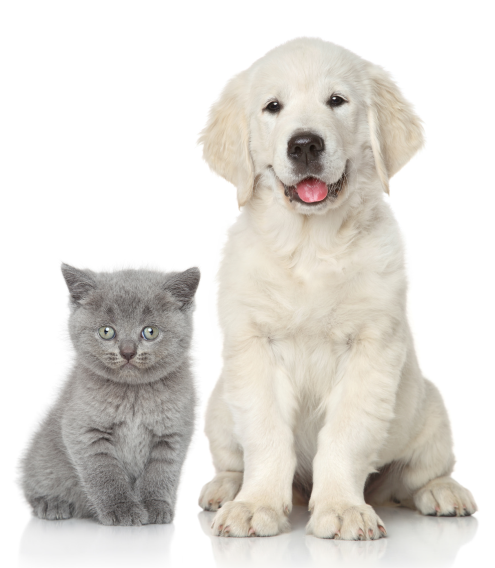 Source: 
1. WebMD: https://blogs.webmd.com/pet-tales/2012/03/top-5-health-issues-facing-american-pets-today.html 
2. PubMed.gov: https://www.ncbi.nlm.nih.gov/pubmed/22017760  
3. Morris Animal Foundation
[Speaker Notes: https://blogs.webmd.com/pet-tales/2012/03/top-5-health-issues-facing-american-pets-today.html]
Example of Monthly Spending on Dog
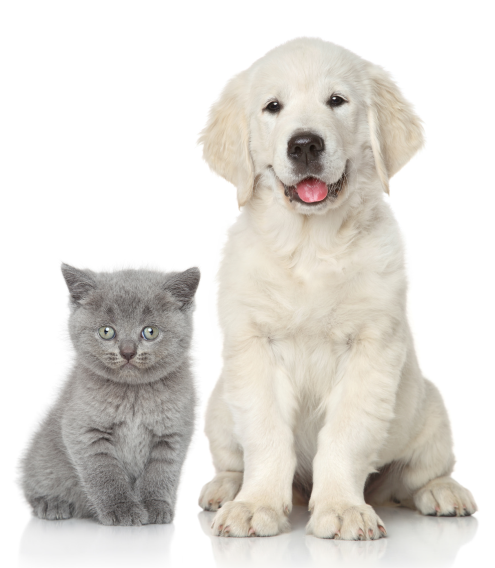 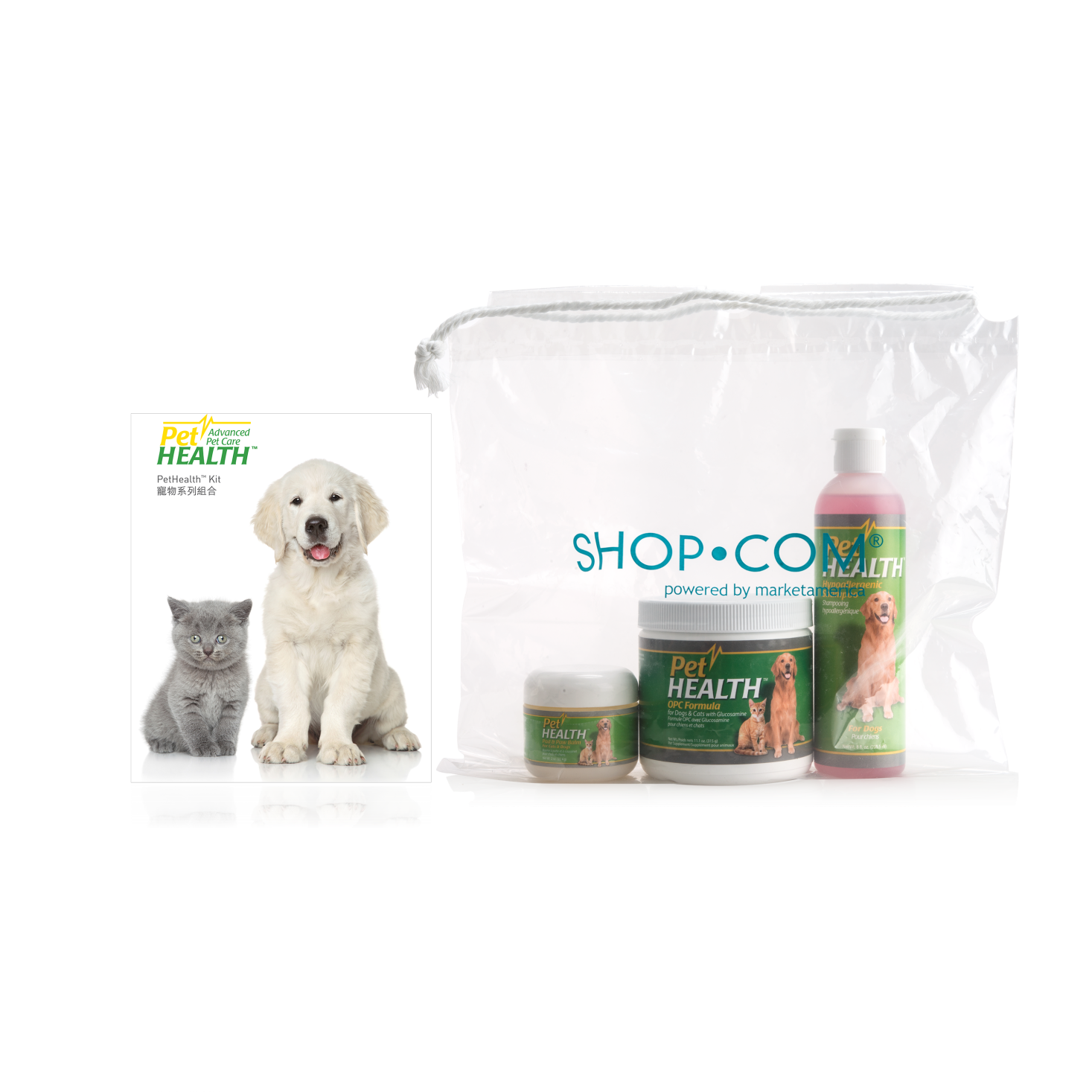 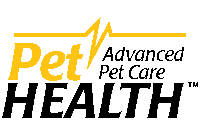 PetHealth™ Kit 
Limited 20% Promotion
Code: HK5600｜UC: HK$275.00
SR: HK$388.00｜BV: 21
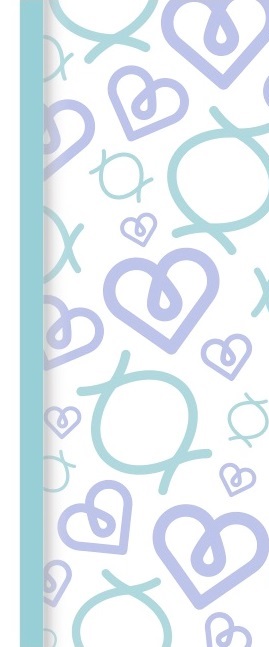 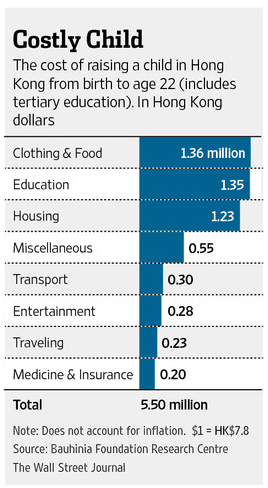 Want to Raise a Kid in Hong Kong? You’ll Need USD700,000 (HK$5,500,000) – Wall Street Journal
https://blogs.wsj.com/chinarealtime/2014/09/04/want-to-raise-a-kid-in-hong-kong-youll-need-700000/
Top Health Concerns for Children – University of Michigan1
Childhood obesity
In Hong Kong, the detection rate of overweight and obesity in primary school students increased from 16.1% in 1995/96 to 20.0% in 2013/14 – DOH2 
Drug abuse & Smoking
Most common reason for drug use: Relief of boredom/depression/stress – SCMP3 
Stress
The number being treated for mental illness has increased by >50% from 2011-12 to 2015-16 – SCMP4 
Alcohol abuse
Not enough opportunities for physical activity
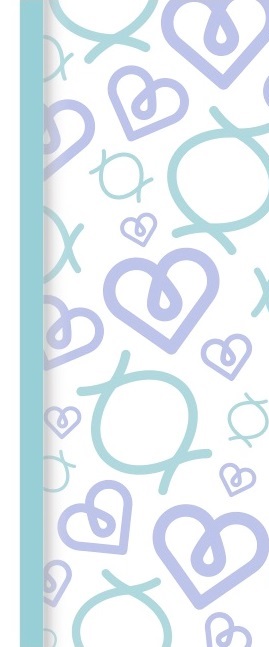 Source: 
University of Michigan: http://www.uofmhealth.org/news/1682top-10-health-concerns-for-kids
Department of Health:  http://www.chp.gov.hk/files/pdf/ncd_watch_mar2015.pdf 
SMCP: http://www.scmp.com/lifestyle/health-beauty/article/2102643/young-hongkongers-easy-access-illicit-drugs-ice-ketamine  
SMCP: http://www.scmp.com/news/hong-kong/health-environment/article/2097852/hong-kong-children-suffer-greater-mental-stress
Example of Monthly Spending on Children
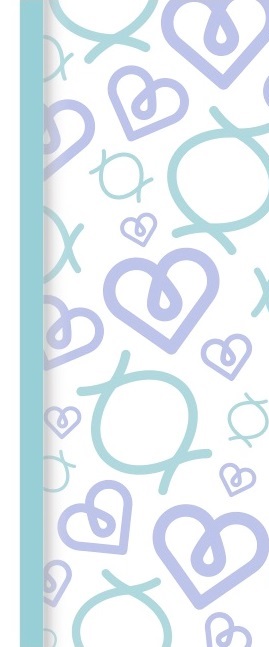 DNA Products
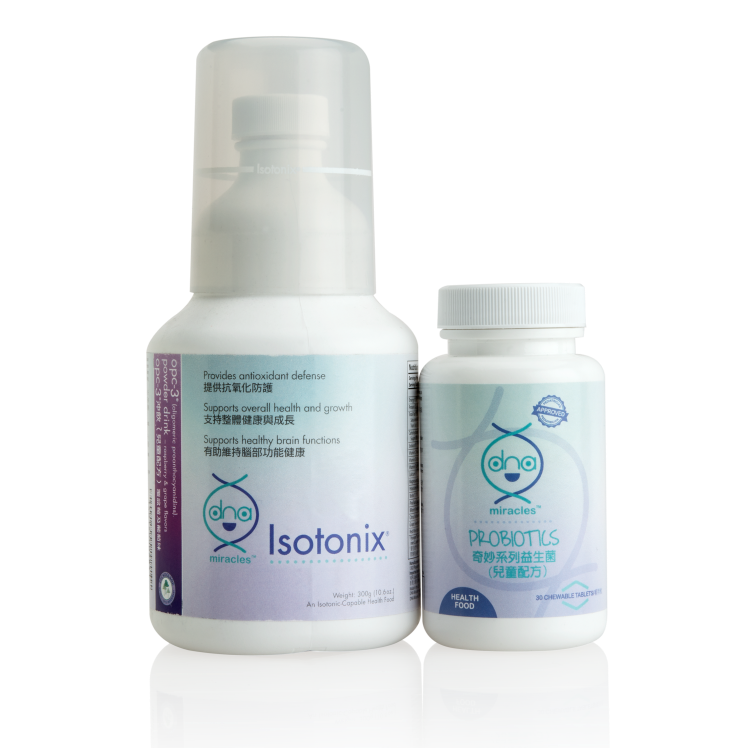 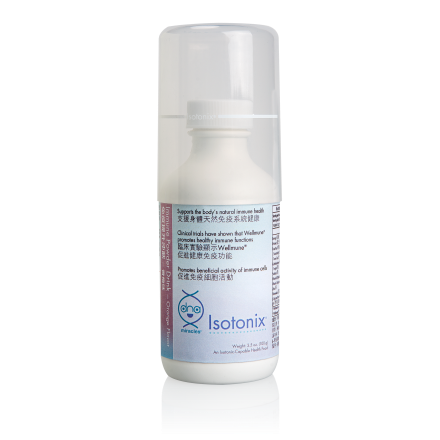 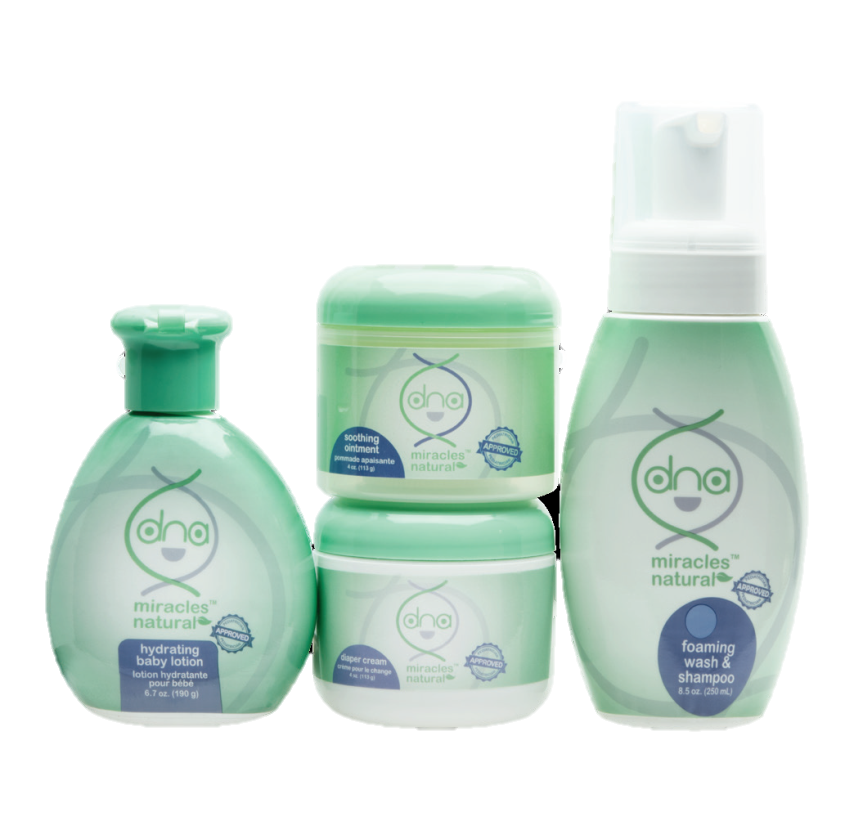 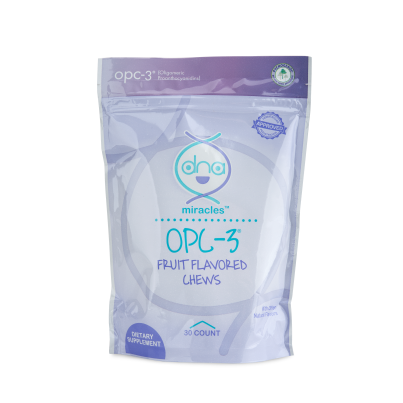 DNA Miracles
iKIDS Nutrition Combo
DNA Miracles
Isotonix Immune 
Powder Drink
DNA Miracles 
OPC-3 Chews
DNA Miracles 
Value Kit
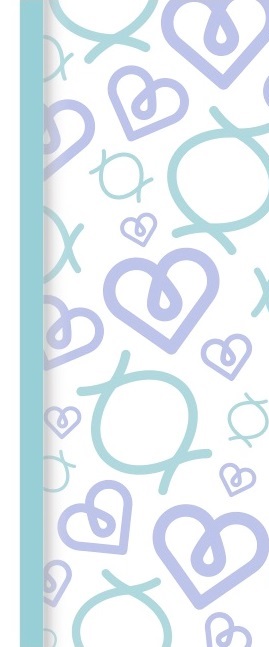 Introducing the new DNA Miracles® Home Solutions
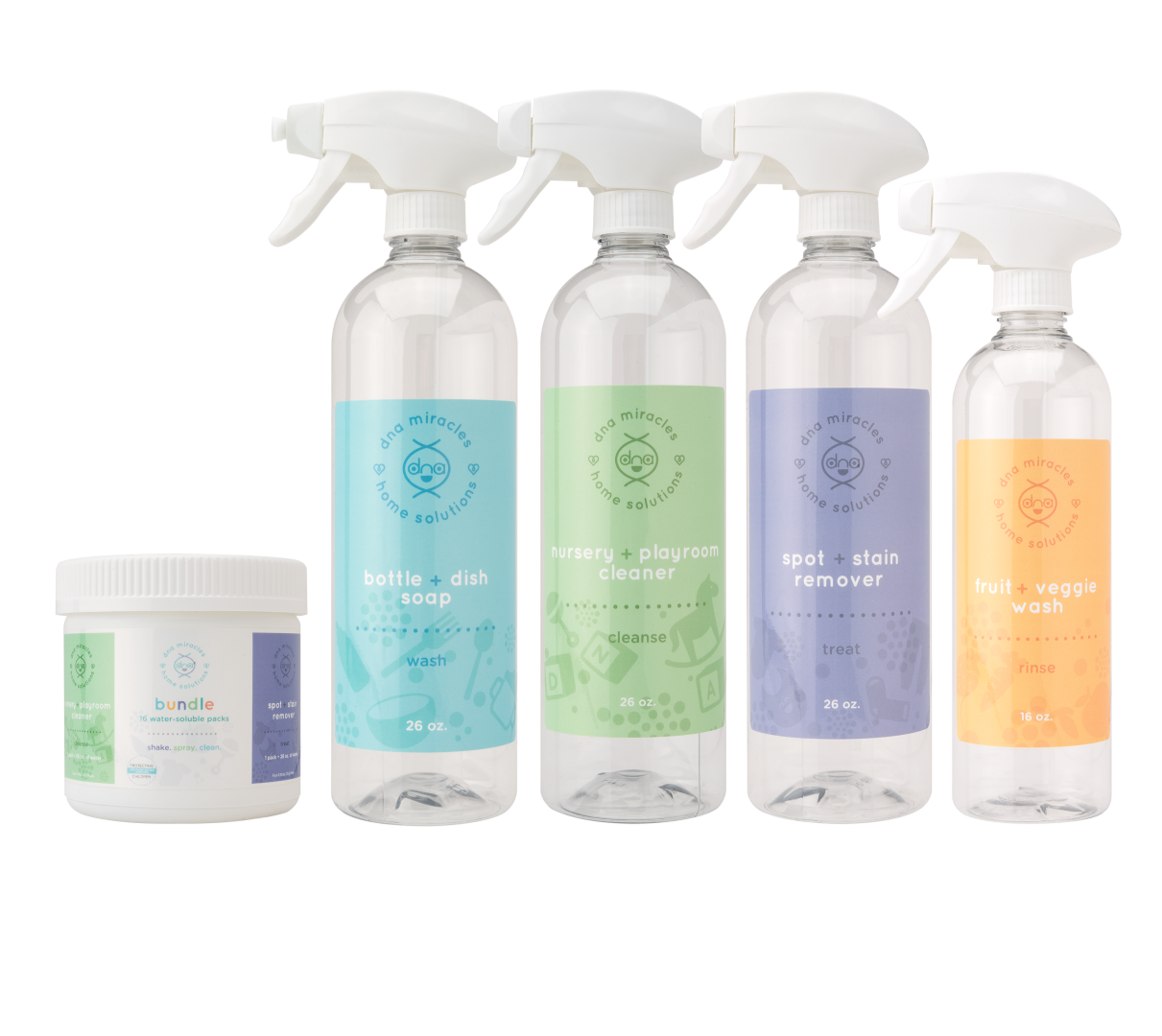 HK6943
UC$270
SR$378
BV20
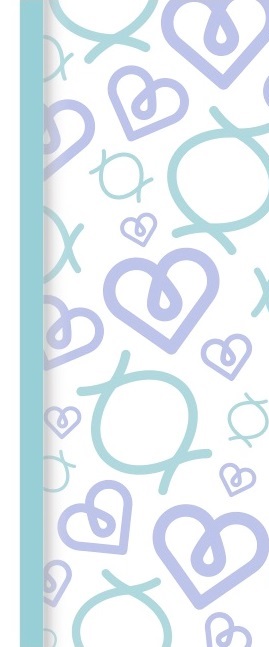 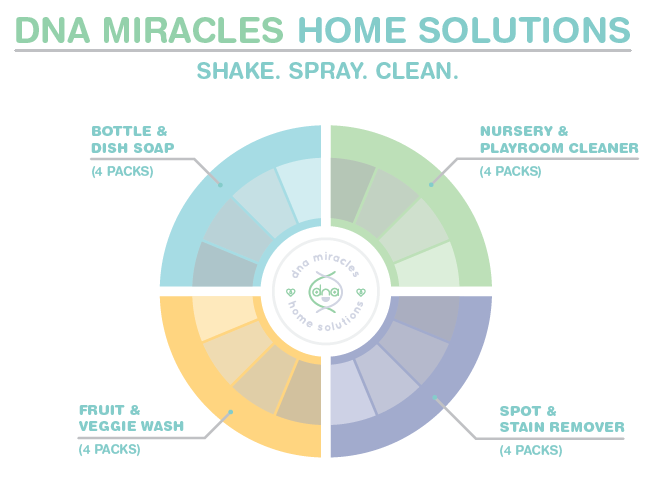 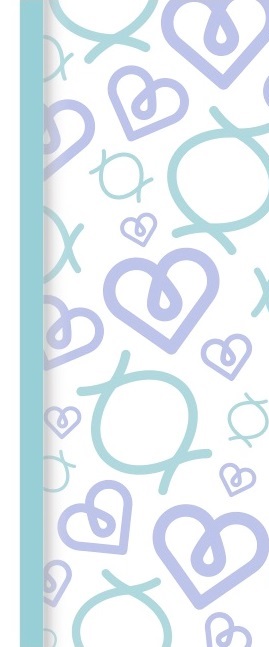 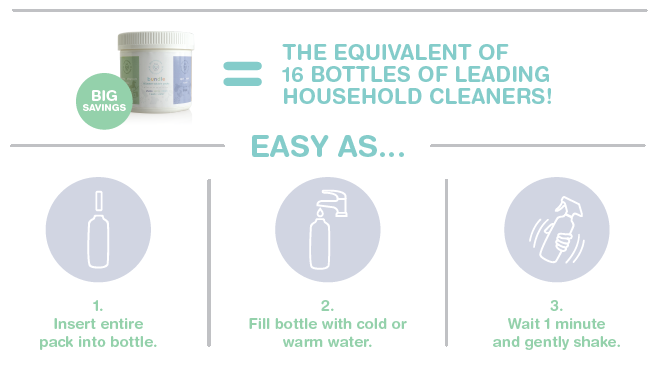 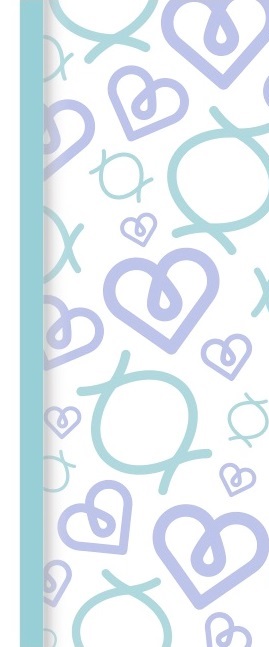 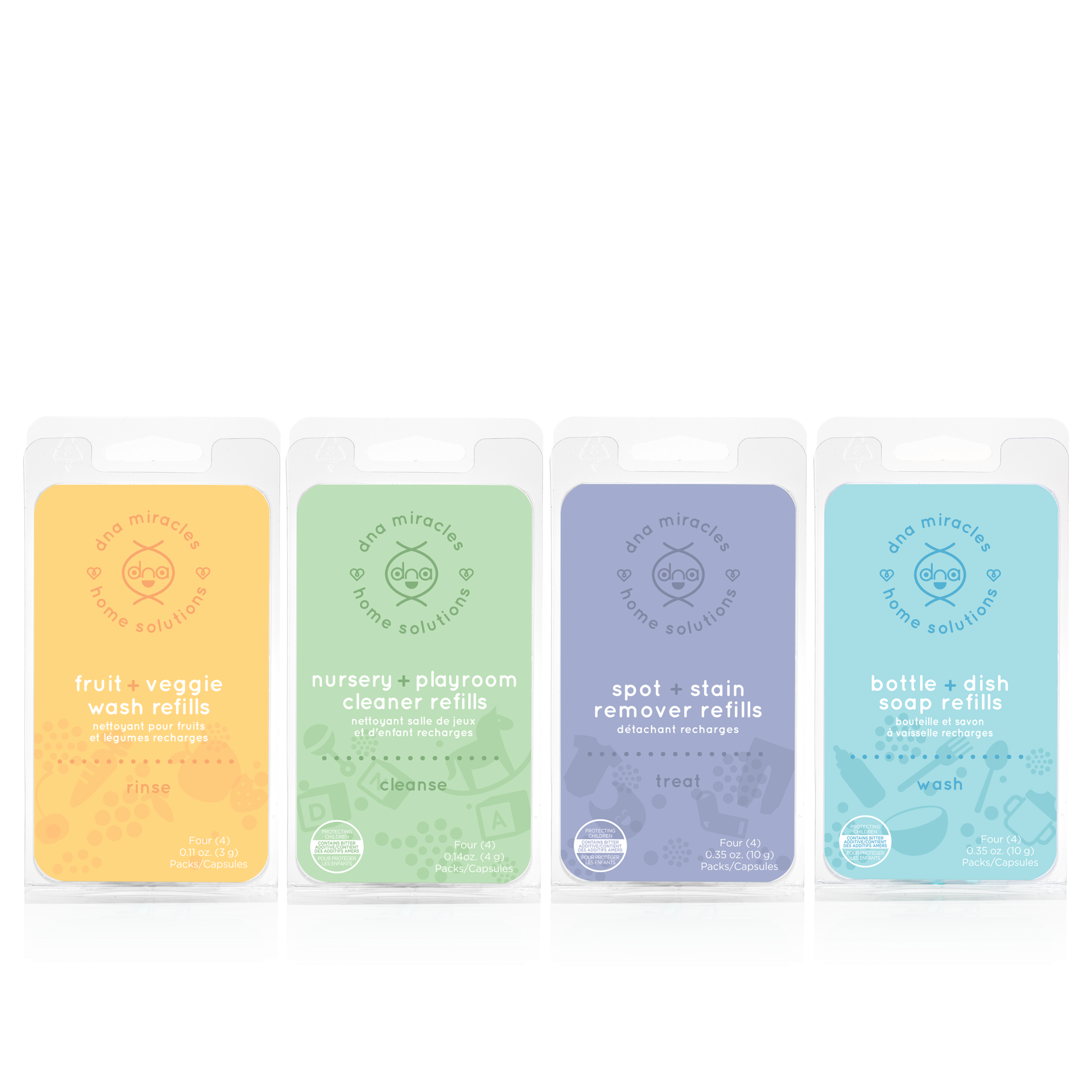 DNA Home Solution Refills
Code: varies
UC$70
SR$100
BV 4.50
COMING 
SOON IN DEC.